For committee, EAG, experts and company only – contains ACIC information
Daratumumab with bortezomib and dexamethasone for treating relapsed or refractory multiple myeloma [ID4057, review of TA573]
Process: STA 2022
Technology appraisal committee B
Chair: Charles Crawley
Lead team: Mary Weatherstone, Gabriel Rogers, Nigel Westwood
External assessment group: Southampton Health Technology Assessments Centre
Technical team: Tom Jarratt, Lorna Dunning, Richard Diaz
Company: Janssen
Background on multiple myelomaThis appraisal covers patients with relapsed or refractory multiple myeloma
Multiple myeloma is a type of bone marrow cancer arising from plasma cells 

Common signs and symptoms: 
Bone pain, fractures, anaemia, infections, hypercalcaemia, renal impairment

Characterised by multiple relapses
Prognosis worsens with each successive relapse, and treatment becomes resistant to treatment

Relapsed or refractory multiple myeloma 
Defined as: disease that does not response to salvage therapy, or progresses within 60 days of last treatment after achieving a minimum response or better at some point before progression
Epidemiology
Around 6,000 new cases of multiple myeloma annually in UK, accounting for 2% of total cancer cases
Peak rates of multiple myeloma are in people aged between 85 and 89 years

Prognostic factors
multiple myeloma has a variable clinical course and outcome depends on several prognostic factors such as:
International Staging system (ISS) stage
Cytogenetic profile
Number and type of prior treatments
2
[Speaker Notes: Taken from B1.3.1 of CS
Epi data taken from Myeloma incidence statistics | Cancer Research UK. Incidence stats rounded from 5,951 and represents average in UK based on 2016-2018 data.]
Patient perspectivesRelapsing and remitting nature of cancer has large impact on quality of life
Myeloma creeps up on you, engulfs you and, if you win the battle, leaves you wondering when it will come back
Submission from Myeloma UK
Treatment side effects and frequent hospital visits have a social, practical and financial impact on patients’ lives. 
Reduction in mobility over time and a perceived increase in reliance on carers and family members impact patients’ sense of control
Large emotional and physical impact on carers: 25% report being unable to work or having to retire to account for caring responsibilities
Need for new treatment options and subcutaneous route of administration is highly valued by patients 
Myeloma UK Survey (138 responses) shows patients had a positive experience with daratumumab and would recommend it to other patients. Side effects had a minimal impact on daily lives
All the unknowns are hard. I would like to know everything because I want to be in control but with myeloma being so individual no one will give me a prognosis and I find this hard
3
Daratumumab used with bortezomib and dexamethasone (DARA+BOR+DEX)
Table 1 Technology details
4
[Speaker Notes: Taken from CS table 2 and SPC]
Decision problem
Table 2 Population, intervention, comparators and outcomes from scope
5
CDF, cancer drugs fund; rrMM, relapsed or refractory multiple myeloma; 1PL, one prior line of therapy
[Speaker Notes: Taken from EAG report table 4, page 26]
Summary of original appraisal (TA573) and CDF Review
2nd committee meeting Nov 2018
CASTOR 
DARA+BOR+DEX improved PFS compared to BOR+DEX in 2nd line subgroup
Lack of long-term data
Median OS rates not reached
Review of TA573 (2022 methods and process)
Updated CASTOR data
New data collected during CDF use of DARA+BOR+DEX
TA573 DARA+BOR+DEX is recommended for use within the CDF as an option for treating rrMM in people who have had 1 previous treatment. It is recommended only if the conditions in the managed access agreement for DARA+BOR+DEX are followed
Guidance published + CDF entry April 2019
CDF Data collection ends
January 2021
1st committee meeting 
June 2018
CDF Review ACM1
February 2023
Abbreviations: ACM1, first appraisal committee meeting; CDF, cancer drugs fund; OS, overall survival
6
Treatment pathway
Figure 1 Treatment pathway
Transplant ineligible
Transplant eligible
DARA + BOR + THAL + DEX (TA763)
THAL + alkylating agent + corticosteroid (TA228)
1st line
BOR + alkylating agent + corticosteroid (TA228)
BOR + DEX ± THAL (TA311)
LEN maintenance (TA680)
LEN + DEX (TA587)
DARA + BOR + DEX (TA573)
BOR (TA129)
CAR + DEX (TA657)
LEN + DEX (TA586)
CAR + DEX + LEN (TA695)
2nd line
3rd 
line
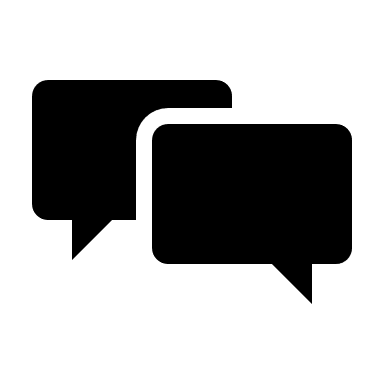 PAN + BOR + DEX (TA380)
IXA + LEN + DEX (TA505)
LEN + DEX (TA171)
4th
line
LEN + DEX (TA171)
IXA + LEN + DEX (TA505)
PAN + BOR + DEX (TA380)
ISA + POM + DEX (TA658)
DARA (TA783)
POM + DEX (TA427)
Second-line comparators as per NICE scope
Not routinely commissioned, available via the Cancer Drugs Fund only
Does this accurately reflect the current multiple myeloma treatment pathway?
Can DARA be used multiple times in the pathway?
7
[Speaker Notes: Taken from company submission pg 24, figure 4]
Key issues
Table 3 Key issues focusing on differences between evidence sources
8
Abbreviations: OS, overall survival
Clinical effectiveness compared with bortezomib plus dexamethasone
Clinical evidence by comparator
DARA+BOR+DEX
Direct comparison
Indirect comparison
CAR+DEX
BOR+DEX
CASTOR trial
Phase 3 RCT Phase
CASTOR trial
Phase 3 RCT
DARA+BOR+DEX vs. BOR+DEX
Common comparator
ENDEAVOR trial
Phase 3 RCT
CAR+DEX vs. BOR+DEX
DARA+BOR+DEX vs. BOR+DEX
10
Key clinical trial
The main clinical data is from the Phase 3 CASTOR study
Table 4 Clinical trial designs and outcomes – CASTOR
Abbreviations: HRQoL. Health-related quality of life; OS, overall survival; PFS, progression free survival
CASTOR trial schematic
Primary end point:PFS
DARA given as monotherapy from cycle 9
Figure 2 CASTOR trial schematic
DARA+BOR+DEXn=122 

8 cycles
People with relapsed multiple myeloma and ≥ 1 prior line of therapy who are not refractory to BOR
Stratification:
ISS
Prior therapy
Prior BOR
DARA monotherapy
1:1
Protocol amendment
BOR+DEXn=1138 cycles
Observation
Abbreviations: HRQoL. Health-related quality of life; ISS, international staging system; OS, overall survival; PFS, progression free survival
CONFIDENTIAL
CASTOR results – PFSDARA+BOR+DEX improves PFS and has longer PFS
Figure 3 Kaplan-Meier plot of PFS in 1PL subgroup at 50.2 months median follow-up
Table 5 Summary of PFS results in 1PL subgroup
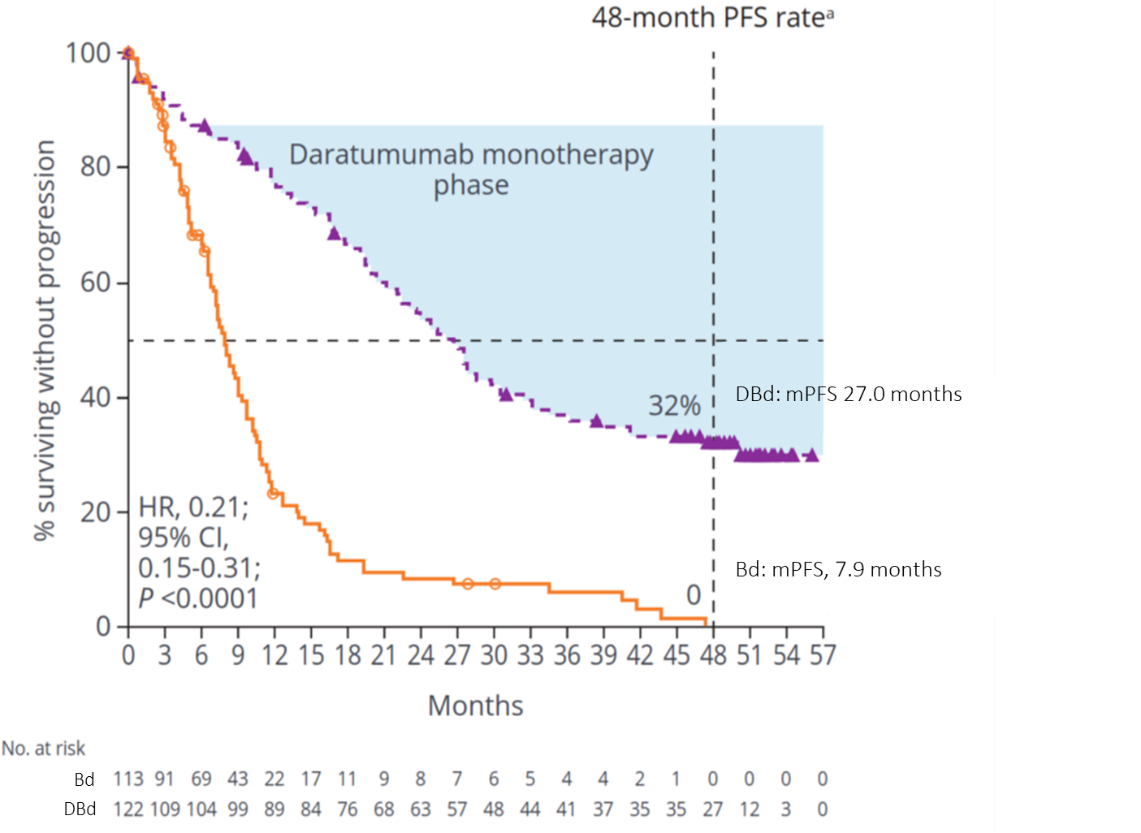 DARA+BOR+DEXmedian PFS: 
27.0 months
BOR+DEXmedian PFS: 
7.9 months
13
Abbreviations: CI, confidence interval; PFS, progression-free survival; 1PL, one prior line of therapy
[Speaker Notes: Taken from EAG report, table 10-11 and figure 4]
CONFIDENTIAL
CASTOR results – OSOS was key area of uncertainty in TA573 due to data immaturity
Table 6 Summary of OS results in 1PL subgroup
Figure 4 Adjusted* kaplan-Meier plot of OS in 1PL subgroup at 72.6 months median follow-up
*inverse probability of censoring weights used to adjust for non-UK treatments (DARA 4th line not adjusted for)
14
Abbreviations: CI, confidence interval; NE, not estimable; OS, overall survival; 1PL, one prior line of therapy
[Speaker Notes: Taken from EAG report, table 8-9 and figure 2]
CONFIDENTIAL
Inverse probability of censoring weights analysis
Inverse probability of censoring weights used to adjust for non-UK treatments:
Including but not limited to: XXX XXX XXX XXX XXX XXX XXX XXX XXX XXX XXX XXX
Table 7 CASTOR switching proportions
Baseline and time varying covariates considered in a stepwise variable selection process:
XXX XXX XXX XXX XXX XXX XXX XXX XXX XXX XXX XXX XXX XXX XXX XXX XXX XXX XXX XXX XXX XXX XXX XXX XXX XXX XXX XXX XXX XXX XXX XXX XXX XXX XXX XXX XXX XXX XXX XXX XXX XXX XXX XXX XXX XXX XXX XXX XXX XXX XXX XXX XXX XXX XXX XXX 
XXX XXX XXX XXX XXX XXX XXX XXX XXX XXX XXX XXX XXX XXX XXX XXX XXX XXX XXX XXX XXX XXX XXX XXX XXX XXX XXX XXX XXX XXX XXX XXX XXX XXX XXX XXX XXX XXX XXX XXX XXX XXX 
Analysis does not adjust for DARA 4th line
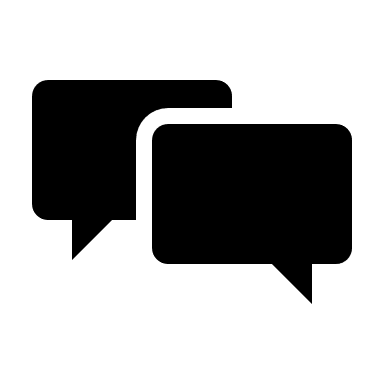 Table 8 OS results in 1PL subgroup
What is the committee opinion on the adjustment for subsequent treatments?
15
[Speaker Notes: Taken from EAG report, table 11 and figure 5]
Treatment-emergent adverse events (TEAE)DARA+BOR+DEX has more Grade 3/4 TEAEs compared to BOR+DEX but also has longer treatment duration
Table 9 Summary of TEAEs in CASTOR at medium follow-up of 72.6 months*
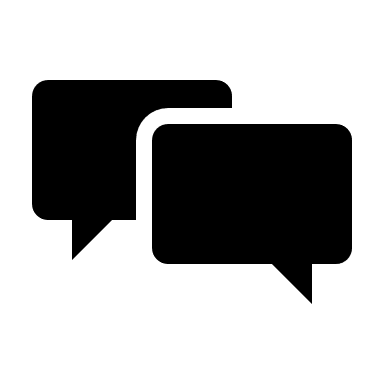 *Used data from overall trial population, data updated at 72.6 months median follow-up but unchanged from 26.9 months follow-up of original appraisal
Model uses utility values for each health state and event using HRQoL data from the ENDEAVOUR trial, with disutilities based on rate of grade 3 and 4 adverse events in CASTOR trial
Should disutilities for Grade 1 and 2 adverse events also be captured in the modelling?
16
[Speaker Notes: Taken from EAG report table 13]
Clinical effectiveness compared with carfilzomib plus dexamethasone
Indirect treatment comparisonCASTOR and ENDEAVOUR included in indirect comparison
Table 10 Outline of main sources of data
EAG agrees LEPUS should not be used in model: population is less generalisable to the UK and there are differences in baseline characteristics compared to the other trials. Additionally, the PFS data from LEPUS is immature and OS data not reported
18
Abbreviations: OS, overall survival; PFS, progression-free survival; RCT, randomised-controlled trial; 1PL, 1 prior line of therapy
Indirect treatment comparison
Background
No trial directly comparing DARA+BOR+DEX with CAR+DEX, a network meta-analysis produced for TA573 which utilised the CASTOR trial (DARA+BOR+DEX vs BOR+DEX) and the ENDEAVOR trial (CAR+DEX vs BOR+DEX)
Model updated with new data from CASTOR (OS and PFS) and ENDEAVOR (OS)
Table 11 Updated NMA outcomes
DARA+BOR+DEX
CASTOR
CAR+DEX
BOR+DEX
ENDEAVOR
EAG Scenario analysis including LEPUS trial in the NMA had small impact on results
TA573 committee comment – need to adjust for differences in BOR+DEX treatment duration
8 cycles of BOR+DEX given in CASTOR
BOR+DEX given until progression in ENDEAVOR
Abbreviations: CI, confidence interval; OS, overall survival; PFS, progression-free survival
19
New clinical effectiveness data captured during managed access period
CONFIDENTIAL
New evidence for DARA+BOR+DEX: SACT database
Table 12: OS and median treatment duration in SACT database cohort treated with DARA+BOR+DEX
SACT dataset includes people with relapsed and refractory multiple myeloma who have received 1 previous therapy* in the NHS 
Managed access period (XXX XXX XXX XXX XXX )
Sample size: XXXX 
XXX XXX XXX XXX XXX XXX 
XXX XXX XXX XXX XXX XXX 
*During the pandemic, some people on second-line interim IXA+LEN+DEX were allowed to have subsequent (3rd line) DARA+BOR+DEX
****** for treatment duration
Abbreviations: CI; confidence interval; OS, overall survival; TTD, time to treatment discontinuation; 1PL; one prior line of therapy
21
CONFIDENTIAL
Baseline characteristics of SACT dataset and CASTORSACT cohort older on average and differences in prior therapies
Table 13 Summary of baseline characteristics for people treated with DARA+BOR+DEX in SACT dataset and 1PL subgroup of CASTOR trial
EAG:
SACT dataset is more representative of patients in England but only limited population characteristics reported
XXXXXXXXXXXXXXX– could mean increased frailty and comorbidities
Follow-up considerably shorter than CASTOR and XXX XXX XXX XXX XXX 
During the pandemic, XXX XXX XXX XXX XXX XXX XXX XXX XXX XXX XXX XXX XXX XXX XXX XXX XXX XXX XXX XXX XXX XXX XXX XXX XXX XXX XXX XXX XXX XXX XXX XXX XXX XXX XXX XXX XXX XXX XXX XXX
22
Abbreviations: 1PL, one line of prior therapy; OS, overall survival
[Speaker Notes: Taken from EAG report table 13]
CONFIDENTIAL
Match adjusted indirect treatment comparison (MAIC) of OS in SACT vs CASTORSignificantly lower OS in SACT compared to CASTOR trial
Figure 5 OS for people receiving DARA+BOR+DEX in CASTOR (1PL subgroup) and SACT dataset
Method of MAIC: 
XXX XXX XXX XXX XXX XXX XXX XXX XXX 
XXX XXX XXX XXX XXX XXX XXX XXX XXX XXX XXX XXX 
XXX XXX XXX XXX XXX XXX XXX XXX XXX XXX XXX XXX 
XXX XXX XXX XXX XXX XXX XXX XXX 
Results:
XXX XXX XXX XXX XXX XXX XXX XXX XXX XXX XXX XXX XXX 
XXX XXX XXX XXX XXX XXX XXX XXX XXX XXX XXX XXX XXX
23
Abbreviations: ASCT, autologous stem cell transplant; NE, not estimable, OS, overall survival; 1PL, one prior line of therapy
[Speaker Notes: Taken from EAG report, table 10-11 and figure 4]
CONFIDENTIAL
Key issue 1: Risk of bias in SACT dataset compared to CASTOR
Background
Median follow-up for OS in SACT is XXXXXX vs. 72.6 months in CASTOR
Limited reporting of baseline characteristics in SACT XXXXXX XXXXXX XXXXXX XXXXXX XXXXXX 
Key prognostic factors missing XXXXXX XXXXXX XXXXXX
Company
Comparison demonstrates that the effects observed in CASTOR are likely to hold in real-world
XXXXXX XXXXXX XXXXXX XXXXXX XXXXXX XXXXXX XXXXXX XXXXXX XXXXXX XXXXXX XXXXXX 
SACT is less suitable than CASTOR due to shorter follow-up, limited baseline characteristics reporting and unknown impact of IXA+LEN+DEX usage during the pandemic (meaning some patients received DARA third-line): Use exceeded XXX from 2020 in the one prior line setting and peaked at approximately XXX in Q1 of 2021 based on Ipsos Healthcare Cancer Therapy Monitor (UK) and HARMONY market research data
EAG comments
XXX XXX XXX XXX XXX XXX XXX XXX 
SACT cohort XXX XXX XXX XXX XXX XXX XXX XXX XXX XXX XXX XXX XXX XXX XXX XXX XXX XXX XXX XXX XXX XXX XXX XXX  compared to the CASTOR trial cohort
Clinical advisors differ on the impact the XXX XXX XXX XXX XXX would have on outcomes but noted this would have the same effect on the comparator group  
Missing data for key variables and use of IXA+LEN+DEX (may not be exclusive to MM) increases risk of bias
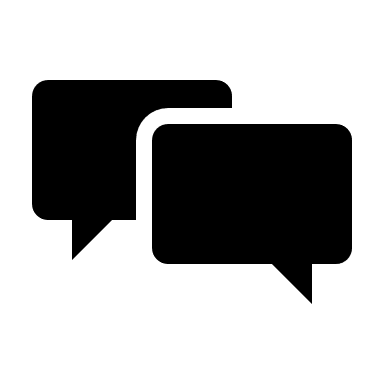 Which dataset best reflects the benefit of DARA+BOR+DEX which would be expected in the NHS?
24
Abbreviations: ASCT, autologous stem cell transplant; MAIC, matching adjusted indirect comparison; OS, overall survival; ISS, international staging system
CONFIDENTIAL
Comparison using real-world evidenceNaïve comparison to SACT dataset with three real-world evidence sources
In the absence of SACT data for BOR+DEX company used 3 real-world cohorts of people who did not receive DARA+BOR+DEX, to compare OS with SACT data. Company concludes relative effect will hold in real world
Table 14 Real-world evidence sources for BOR+DEX
Figure 6 OS in NDMM by ASCT eligibility
EAG: Unclear which treatments received and high level of missing data in NDMM cohort. ASCT- negative has poorer prognosis so unfair to compare this group to SACT (XXX ASCT+)
Abbreviations: ASCT; autologous stem cell transplant; HMRN, Haematological Malignancy Research Network; HONEUR; Haematology Outcomes Network in Europe; NDMM; newly-diagnosed multiple myeloma; OS, overall survival
25
[Speaker Notes: Taken from EAG report table 13]
CONFIDENTIAL
Comparison using real-world evidenceBenefit holds in real-world, but sources are subject to risk of bias
Figure 7 OS comparison using real-world evidence
Real-world DARA+BOR+DEX OS curve: SACT dataset extrapolated using simulated patient-level data (Weibull distribution)

Real-world BOR+DEX OS curve: Adjusted CASTOR HR applied to SACT survival curve

HMRN + HONEUR cohorts show similar OS to BOR+DEX curve

EAG: suggests relative effect seen in CASTOR will hold in real-world but analysis has limitations as it relies on extrapolated SACT data, simulated BOR+DEX data and naïve comparison with real-world evidence
Abbreviations: ASCT; autologous stem cell transplant; HMRN, Haematological Malignancy Research Network; HONEUR; Haematology Outcomes Network in Europe; HR, hazard ratio; NDMM; newly-diagnosed multiple myeloma; OS, overall survival
26
[Speaker Notes: Taken from EAG report table 13]
CONFIDENTIAL
Key issues 2-4: No SACT data for BOR+DEX
Background
No SACT data for BOR+DEX to compare against DARA+BOR+DEX SACT data
Company
Provides OS from 3 real-world evidence cohorts who did not receive DARA+BOR+DEX to compare to SACT data 
Relative differences observed in CASTOR are likely to hold in the real world
NDMM data show OS at 24 months is XXX among newly-diagnosed multiple myeloma (ASCT-negative and did not receive DARA+BOR+DEX) compared to XXX 24 months after starting second-line therapy in the SACT dataset (people who received DARA+BOR+DEX) 
Evidence from HMRN and HONEUR cohort studies shows similar relative effects compared to SACT as seen in CASTOR study
EAG comments
NDMM Comparison is biased: XXXXXXXXXXXXXXXXXXXX SACT dataset and CASTOR trial contain mix of ASCT negative and positive patients (XXX of the 1PL subgroup in SACT received prior ASCT)
Agree significant methodological issues applying HR to SACT data and should be interpreted with caution as
Relies on extrapolation of DARA+BOR+DEX data from SACT which is immature 
Simulated BOR+DEX data 
Naïve comparison with two different real-world data sources 
However, suggest effect will hold in real-world, cost effectiveness scenario illustrates degree of impact on results
Abbreviations: ASCT, autologous stem cell transplant; HMRN, Haematological Malignancy Research Network; HONEUR; Haematology Outcomes Network in Europe; NDMM; newly-diagnosed multiple myeloma; OS, overall survival; 1PL, one prior line of therapy
27
Cost effectiveness
CONFIDENTIAL
Company’s model structureModel updated with new data and baseline characteristics
30-year time horizon
3.5% discount rate
Revised version of model used in original appraisal with updated. Company inputs:
Mean baseline age (63.3  XX years)
% female (41.3%  XXX)
PFS, OS and TTD (using final data cut of CASTOR)
NMA results information hazard ratios for PFS and OS
Adverse events using COLUMBA trial data (subcutaneous DARA) 
Distribution of subsequent treatments
PAS discount
Costing assumptions
Figure 8 3-state partitioned survival model
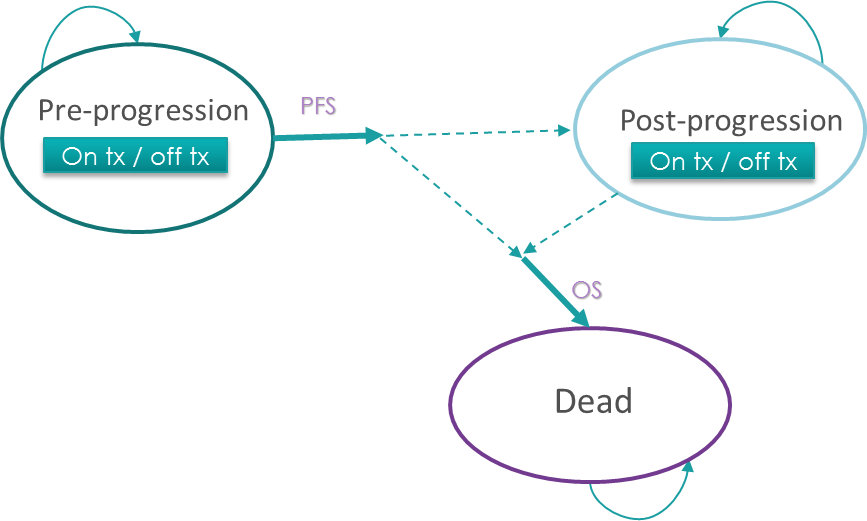 Abbreviations: PFS, progression-free survival; OS, overall survival; NMA, network meta-analysis; TTD, time to treatment discontinuation; 1PL, one prior line of therapy
29
Subsequent treatmentsBasket costs applied as subsequent treatments based on what people received in CASTOR
Proportion of patients who discontinued from the initial modelled treatment continue to a basket of potential treatment options
Basket consists of treatments received in CASTOR (adjusted for those not available in England) and proportion going on to subsequent treatment based on latest data cut:
DARA+BOR+DEX and CAR+DEX (87%) 
BOR+DEX (94%)
CAR+DEX (87%, assumed lower of two above values) 
Model assumed same duration of subsequent treatment (9 months) for each treatment as in TA573
Table 15 Distribution of subsequent treatments
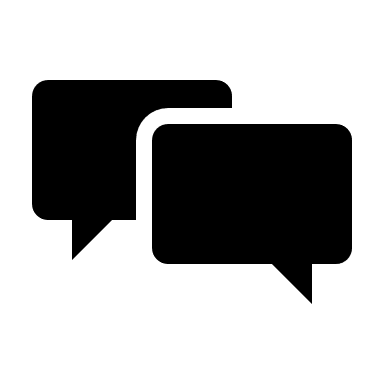 Does the clinical evidence appropriately account for changes in the pathway for subsequent treatments?
RESOLVED, issue 5: Extrapolation of OS in the BOR+DEX arm
Background
Company used Gompertz curve in original submission, but amended to Weibull after Technical engagement to extrapolate OS in the BOR+DEX arm
EAG comments
Gompertz underestimates effectiveness of BOR+DEX, predicting a survival rate of 0% at 10 years 
This is inconsistent with other cost-effectiveness studies and EAG expert advice on the current and original submission (OS estimates between 8 and 20% at 10 years)
Company response following TE
Weibull and Gompertz curves present good visual fit and best statistical fit only curves that should be considered relevant for decision making
Expert feedback suggests 10-year survival rate (from commencing second-line treatment) is 0% for people treated with BOR+DEX based on a structured elicitation process
Gompertz represents the statistically best-fitting curve but as small minority of patients may be expected to be alive at 10-years in a clinical trial setting
Smoothed hazard curve shows Gompertz, Weibull and Gamma have appropriate trends
Weibull has both good statistical and visual fit, retains a shape consistent with the observed hazard function, and predicts a non-zero value at 10-years so has been selected for company base case
31
CONFIDENTIAL
Cost-effectiveness analysis using SACT dataset
Figure 10 PFS SACT dataset extrapolation
Figure 9 OS SACT dataset extrapolation
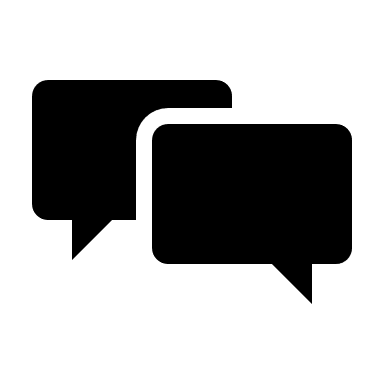 Company used these data to conduct scenario analyses to assess impact of using SACT data (instead of CASTOR) on ICERs
Do alternative sources of data support conclusions from the model?
Abbreviations: ASCT; autologous stem cell transplant; HMRN, Haematological Malignancy Research Network; HONEUR; Haematology Outcomes Network in Europe; HR, hazard ratio; NDMM; newly-diagnosed multiple myeloma; OS, overall survival
32
[Speaker Notes: Taken from EAG report table 13]
CONFIDENTIAL
Severity
Table 16 QALY shortfall analysis
Both company and EAG analyses agree a QALY weight of 1.0 is appropriate given severity estimates
*Estimates based on company base case provided in September 2022Abbreviations: QALY, quality-adjusted life years
[Speaker Notes: Taken from EAG table 35, page 100]
Summary of company and EAG base case assumptions
Table 17 Assumptions in company and EAG base case
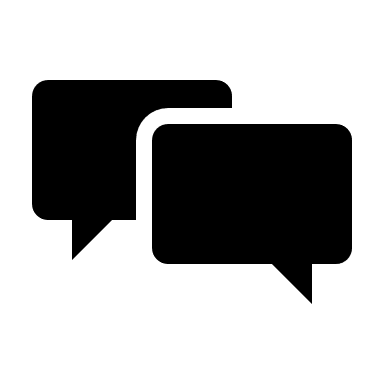 What are committee’s preferred assumptions?
34
Cost-effectiveness results
As confidential discounts are available for subsequent treatments in the pathway, ICERs are not reported in Part 1
ICERs including confidential discounts will be presented in Part 2
35
Thank you.
© NICE [insert year]. All rights reserved. Subject to Notice of rights.
Abbreviations
Table 18 Abbreviations
37
Back-up slides
CONFIDENTIAL
CASTOR results – Time to treatment discontinuation (TTD)DBd associated with high rates of treatment discontinuation
Table 20 Summary of TTD results in 1PL subgroup
Table 19 Kaplan-Meier plot of TTD in 1PL subgroup of CASTOR trial at 50.2 months median follow-up
All participants received 8 cycles of BOR but DARA given until progression or unacceptable toxicity
Abbreviations: CI, confidence interval; NE, not estimable; 1PL, one prior line of therapy
39
[Speaker Notes: Taken from EAG report, table 11 and figure 5]
CONFIDENTIAL
CASTOR results – OSOS was key area of uncertainty in TA573 due to data immaturity
Figure 4 Adjusted kaplan-Meier plot of OS in 1PL subgroup (DARA 4th line not adjusted for)
Figure 4 Unadjusted kaplan-Meier plot of OS in 1PL subgroup
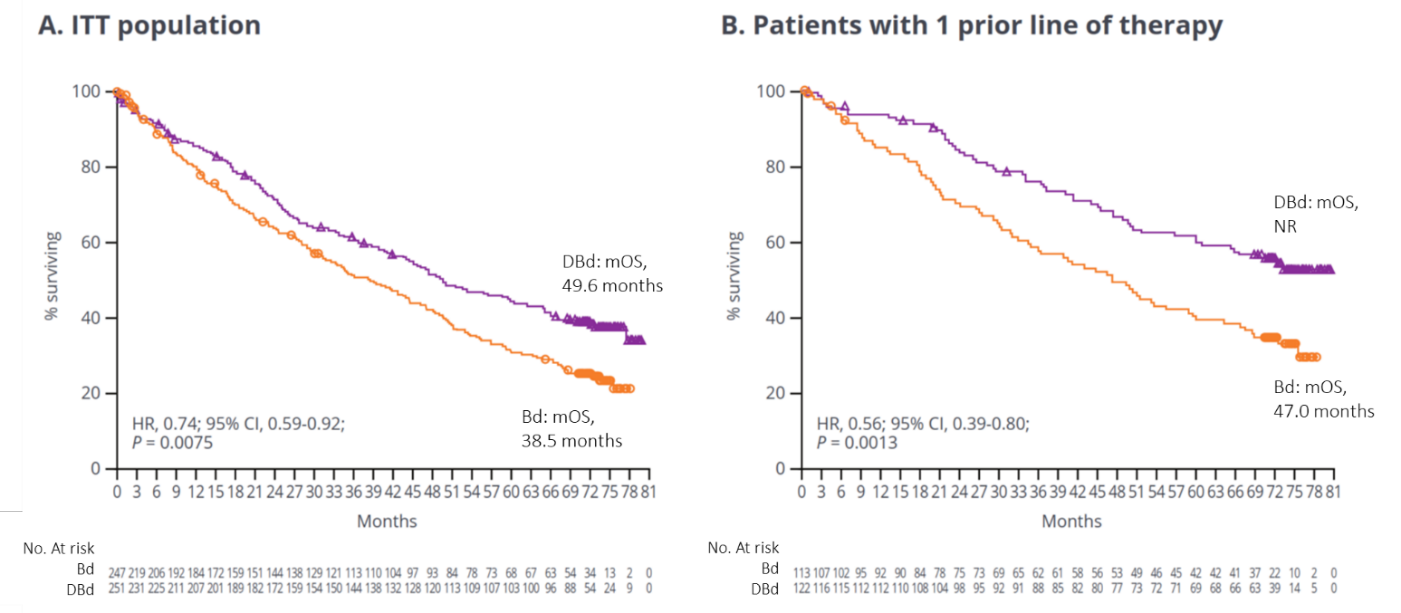 DARA+BOR+DEXmedian OS: 
Not estimable (NE)
BOR+DEXmedian OS: 47.0 months
Unadjusted HR 0.56 (0.39, 0.80)
40
Abbreviations: CI, confidence interval; NE, not estimable; OS, overall survival; 1PL, one prior line of therapy
[Speaker Notes: Taken from EAG report, table 8-9 and figure 2]
CONFIDENTIAL
Survival models: Comparison with SACT data (key issue 4)Model does not account for SACT data which shows less favourable outcomes
Figure 9 OS survival curves for DARA+BOR+DEX and SACT data
EAG 
SACT OS rate significantly lower than CASTOR rate used for modelling 

SACT data not used in model

No scenario analyses assessing impact of SACT data (baseline characteristics and outcomes) on ICER

SACT population are older and therefore likely to be less fit

Model may not be generalisable to the NHS
Abbreviations: ICER, incremental cost-effectiveness ratio; OS, overall survival
41
[Speaker Notes: Taken from EAG figure 8]
CONFIDENTIAL
Survival models: Distribution methods (Key issue 5)
Figure 11 BOR+DEX smoothed OS hazard rates from CASTOR
Figure 10 DARA+BOR+DEX smoothed OS hazard rates from CASTOR
Company used LogLogistic as CASTOR has rising hazards, plateau then decline, EAG agree
Company used Weibull after TE as CASTOR has gradually rising hazards. EAG agree
Abbreviations: IPCW, inverse probability of censoring weighting; OS, overall survival
42
[Speaker Notes: Taken from EAG figure 8]
CONFIDENTIAL
Survival models: Distribution methods (Key issue 5)
Figure 21 extrapolation of OS rates* for BOR+DEX
Table 22 Summary of company base-case assumptions
Abbreviations: PFS, progression-free survival; OS, overall survival
*Timepoints are after starting second-line therapy
EAG 
Agree with company choice of distributions
Note that original appraisal estimated 10% 10-year OS
43
[Speaker Notes: Left hand table is table 42 from Company submission.]
CONFIDENTIAL
RESOLVED issue (other): HRQoL data in CASTOR
Background
Company used same utility values that were accepted by the committee in the original appraisal
EAG
Agree with approach but updated HRQoL analysis would help assess impact on cost-effectiveness results
XXXXXXXXXXXXXXXXXXXXXXXXXXXXXXXXXXXXXXXXXXXXXXXXXXXXXXXXXXXXXXXXXXXXXXXXXX
Company
Further analysis would not provide value due to the sudden drop in the response rate starting at around treatment cycle 40 for DARA+BOR+DEX 
Similar rates are expected in 1PL subgroup, with a smaller cohort providing the inputs, as the compliance results exclude anyone who died during the study
Abbreviations: HRQoL, health-related quality of life; ITT, intention to treat; 1PL, one prior line of treatment